ECE 448
Lecture 4
Sequential-Circuit Building Blocks
Constants & Packages
Mixing Description Styles
ECE 448 – FPGA and ASIC Design with VHDL
Reading
Required
P. Chu, FPGA Prototyping by VHDL Examples
    Chapter 4, Regular Sequential Circuit
Recommended
S. Brown and Z. Vranesic, Fundamentals of Digital  Logic with VHDL Design
Chapter 7, Flip-Flops, Registers, Counters,
              and a Simple Processor
ECE 448 – FPGA and ASIC Design with VHDL
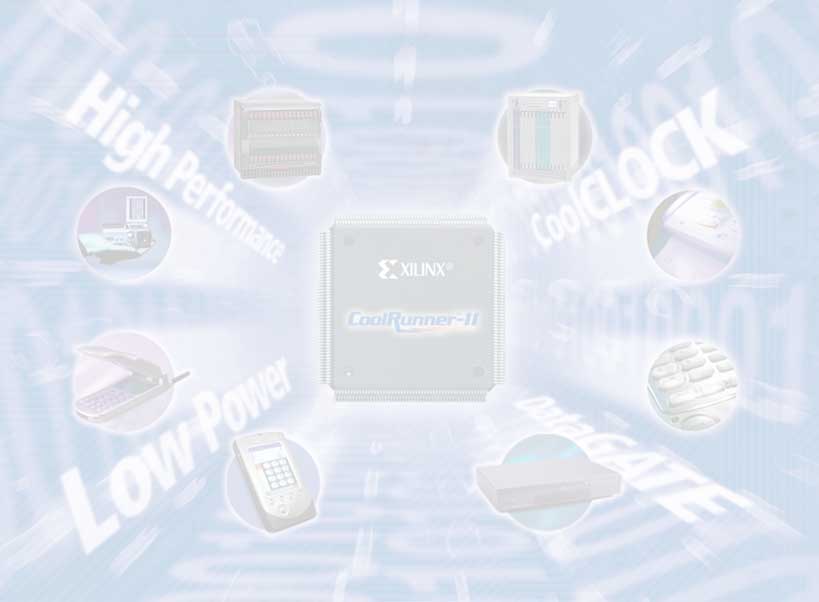 Behavioral Design Style:
Registers & Counters
ECE 448 – FPGA and ASIC Design with VHDL
VHDL Description Styles
dataflow
VHDL Description 
Styles
structural
behavioral
Components and
interconnects
Concurrent 
statements
Sequential statements
Registers
 Shift registers
 Counters
 State machines
synthesizable
and more
if you are careful
ECE 448 – FPGA and ASIC Design with VHDL
Processes in VHDL
Processes Describe Sequential Behavior
Processes in VHDL Are Very Powerful Statements
Allow to define an arbitrary behavior that may be difficult to represent by a real circuit
Not every process can be synthesized
Use Processes with Caution in the Code to Be Synthesized
Use Processes Freely in Testbenches
ECE 448 – FPGA and ASIC Design with VHDL
Anatomy of a Process
OPTIONAL
[label:] PROCESS [(sensitivity list)]
      [declaration part]
BEGIN
      statement part
END PROCESS [label];
ECE 448 – FPGA and ASIC Design with VHDL
PROCESS with a SENSITIVITY LIST
List of signals to which the process is sensitive.
Whenever there is an event on any of the signals in the sensitivity list, the process fires.
Every time the process fires, it will run in its entirety.
WAIT statements are NOT ALLOWED in a processes with SENSITIVITY LIST.
label: process (sensitivity list)
      declaration part 
begin 
	statement part 
end process;
ECE 448 – FPGA and ASIC Design with VHDL
Component Equivalent of a Process
clk
y
w
priority
a
z
b
c
priority: PROCESS (clk)
	BEGIN
		IF w(3) = '1' THEN
			y <= "11" ;
		ELSIF w(2) = '1' THEN 
			y <= "10" ;
		ELSIF w(1) = c THEN
			y <= a and b;
		ELSE
			z <= "00" ;
		END IF ;
	END PROCESS ;
All signals which appear on the left of signal assignment statement (<=) are outputs e.g. y, z
All signals which appear on the sensitivity list are inputs e.g. clk
All signals which appear on the right of signal assignment statement (<=) or in logic expressions are inputs e.g. w, a, b, c
Note that not all inputs need to be included on the sensitivity list
ECE 448 – FPGA and ASIC Design with VHDL
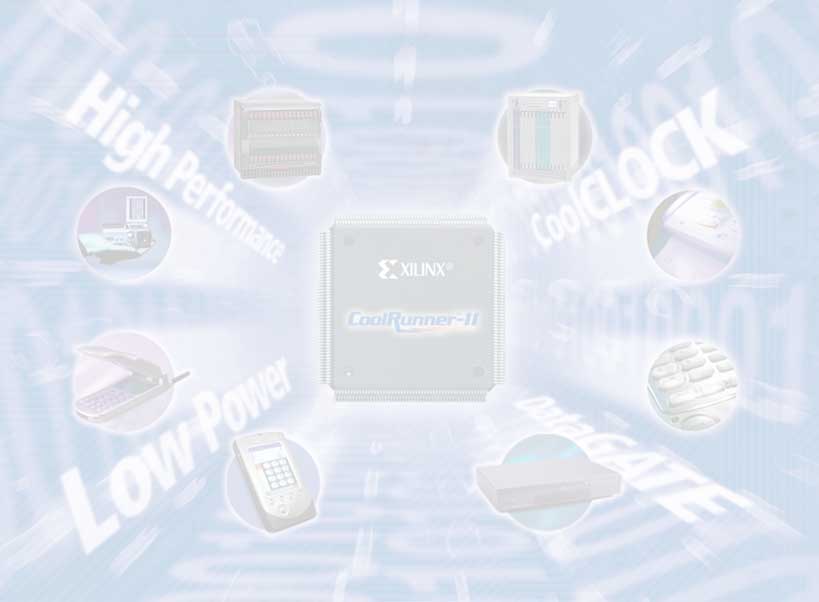 Registers
ECE 448 – FPGA and ASIC Design with VHDL
Q
D
Clock
D latch
Truth table
Graphical symbol
Q(t+1)
Clock
D
Q(t)
–
0
0
1
0
1
1
1
Timing diagram
t
t
t
t
1
2
3
4
Clock
D
Q
Time
ECE 448 – FPGA and ASIC Design with VHDL
Q
D
Clock
D flip-flop
Truth table
Graphical symbol
Q(t+1)
Clk
D
0

0
1

1
–
Q(t)
0
Q(t)
1
–
Timing diagram
t
t
t
t
1
2
3
4
Clock
D
Q
Time
ECE 448 – FPGA and ASIC Design with VHDL
Q
D
Clock
D latch
LIBRARY ieee ; 
USE ieee.std_logic_1164.all ; 

ENTITY latch IS 
	PORT ( 	D, Clock 	: IN 	STD_LOGIC ; 
			Q 	: OUT 	STD_LOGIC) ; 
END latch ;

ARCHITECTURE behavioral OF latch IS    
BEGIN
	PROCESS ( D, Clock ) 
	BEGIN
		IF Clock = '1' THEN 
			Q <= D ; 
		END IF ; 
	END PROCESS ; 
END behavioral;
ECE 448 – FPGA and ASIC Design with VHDL
D flip-flop
LIBRARY ieee ; 
USE ieee.std_logic_1164.all ; 

ENTITY flipflop IS 
	PORT ( 	D, Clock	: IN	STD_LOGIC ; 
			Q		: OUT	STD_LOGIC) ; 
END flipflop ;

ARCHITECTURE behavioral OF flipflop IS    
BEGIN
	PROCESS ( Clock ) 
	BEGIN 
		IF rising_edge(Clock) THEN 
			Q <= D ; 
		END IF ; 
	END PROCESS ; 
END behavioral;
Q
D
Clock
ECE 448 – FPGA and ASIC Design with VHDL
D flip-flop
LIBRARY ieee ; 
USE ieee.std_logic_1164.all ; 

ENTITY flipflop IS 
	PORT ( 	D, Clock	: IN	STD_LOGIC ; 
			Q		: OUT	STD_LOGIC) ; 
END flipflop ;

ARCHITECTURE behavioral2 OF flipflop IS    
BEGIN
	PROCESS ( Clock ) 
	BEGIN 
		IF Clock'EVENT AND Clock = '1' THEN 
			Q <= D ; 
		END IF ; 
	END PROCESS ; 
END behavioral2 ;
Q
D
Clock
ECE 448 – FPGA and ASIC Design with VHDL
D flip-flop with asynchronous reset
LIBRARY ieee ; 
USE ieee.std_logic_1164.all ; 

ENTITY flipflop_ar IS 
	PORT ( 	D, Reset, Clock 	: IN 	STD_LOGIC ; 
			Q 				: OUT 	STD_LOGIC) ; 
END flipflop_ar ;

ARCHITECTURE behavioral OF flipflop_ar IS    
BEGIN
	PROCESS ( Reset, Clock ) 
	BEGIN 
		IF Reset = '1' THEN 
			Q <= '0' ; 
		ELSIF rising_edge(Clock) THEN 
			Q <= D ; 
		END IF ; 
	END PROCESS ;
END behavioral ;
Q
D
Clock
Reset
ECE 448 – FPGA and ASIC Design with VHDL
D flip-flop with synchronous reset
LIBRARY ieee ; 
USE ieee.std_logic_1164.all ; 
ENTITY flipflop_sr IS 
	PORT ( 	D, Reset, Clock 	: IN 	STD_LOGIC ; 
			Q 			: OUT   STD_LOGIC) ; 
END flipflop_sr ;

ARCHITECTURE behavioral OF flipflop_sr IS    
BEGIN
	PROCESS(Clock) 
	BEGIN 
		IF rising_edge(Clock) THEN 
		IF Reset = '1' THEN 
			Q <= '0' ; 
		ELSE
			Q <= D ; 
		END IF ; 
END IF;
	END PROCESS ;
END behavioral ;
Q
D
Clock
Reset
ECE 448 – FPGA and ASIC Design with VHDL
Asychronous vs. Synchronous
In the IF loop, asynchronous items are
Before the rising_edge(Clock) statement
In the IF loop, synchronous items are
After the rising_edge(Clock) statement
ECE 448 – FPGA and ASIC Design with VHDL
8
8
Reset
D
Q
Clock
reg8
8-bit register with asynchronous reset
LIBRARY ieee ;
USE ieee.std_logic_1164.all ;

ENTITY reg8 IS
	PORT ( 	D				: IN 	STD_LOGIC_VECTOR(7 DOWNTO 0) ;
			Reset, Clock		: IN 	STD_LOGIC ;
			Q 				: OUT 	STD_LOGIC_VECTOR(7 DOWNTO 0) ) ;
END reg8 ;

ARCHITECTURE behavioral OF reg8 IS	
BEGIN
	PROCESS ( Reset, Clock )
	BEGIN
		IF Reset = '1' THEN
			Q <= "00000000" ;
		ELSIF rising_edge(Clock) THEN
			Q <= D ;
		END IF ;
	END PROCESS ;
END behavioral ;`
ECE 448 – FPGA and ASIC Design with VHDL
N
N
Reset
D
Q
Clock
regn
N-bit register with asynchronous reset
LIBRARY ieee ;
USE ieee.std_logic_1164.all ;

ENTITY regn IS
	GENERIC ( N : INTEGER := 16 ) ;
	PORT ( 	D			: IN 		STD_LOGIC_VECTOR(N-1 DOWNTO 0) ;
			Reset, Clock	: IN 		STD_LOGIC ;
			Q			: OUT 	STD_LOGIC_VECTOR(N-1 DOWNTO 0) ) ;
END regn ;

ARCHITECTURE behavioral OF regn IS	
BEGIN
	PROCESS ( Reset, Clock )
	BEGIN
		IF Reset = '1' THEN
			Q <= (OTHERS => '0') ;
		ELSIF rising_edge(Clock) THEN
			Q <= D ;
		END IF ;
	END PROCESS ;
END behavioral ;
ECE 448 – FPGA and ASIC Design with VHDL
A word on generics
Generics are typically integer values
In this class, the entity inputs and outputs should be std_logic or std_logic_vector
But the generics can be integer
Generics are given a default value
GENERIC ( N : INTEGER := 16 ) ;
This value can be overwritten when entity is instantiated as a component
Generics are very useful when instantiating an often-used component
Need an 8-bit register in one place, and 16-bit register in another
Can use the same generic code, just configure them differently
ECE 448 – FPGA and ASIC Design with VHDL
Use of OTHERS
OTHERS stand for any index value that has 
not been previously mentioned.
Q <= “00000001”  can be written as  Q <= (0 => ‘1’, OTHERS => ‘0’)
Q <= “10000001”  can be written as  Q <= (7 => ‘1’, 0  => ‘1’, OTHERS => ‘0’)
                                         or                Q <= (7 | 0 => ‘1’, OTHERS => ‘0’)
Q <= “00011110”  can be written as  Q <= (4 downto 1=> ‘1’, OTHERS => ‘0’)
ECE 448 – FPGA and ASIC Design with VHDL
Component Instantiationin VHDL-93
U1:  ENTITY work.regn(behavioral)     
                           GENERIC MAP (N => 4)
                            PORT MAP (D => z ,
                     	                       Reset => reset ,
                                                 Clock => clk,
                                                 Q => t );
ECE 448 – FPGA and ASIC Design with VHDL
Component Instantiationin VHDL-87
U1: regn        GENERIC MAP (N => 4)
                            PORT MAP (D => z ,
                                                 Reset => reset ,
                                                 Clock => clk,
                                                 Q => t );
ECE 448 – FPGA and ASIC Design with VHDL
N
N
N-bit register with enable
LIBRARY ieee ;
USE ieee.std_logic_1164.all ;

ENTITY regne IS
	GENERIC ( N : INTEGER := 8 ) ;
	PORT (	D 			: IN	 	STD_LOGIC_VECTOR(N-1 DOWNTO 0) ;
			Enable, Clock	: IN 		STD_LOGIC ;
			Q 			: OUT 	STD_LOGIC_VECTOR(N-1 DOWNTO 0) ) ;
END regne ;

ARCHITECTURE behavioral OF regne IS	
BEGIN
	PROCESS (Clock)
	BEGIN
		IF rising_edge(Clock) THEN
			IF Enable = '1' THEN
				Q <= D ;
			END IF ;
		END IF;
	END PROCESS ;
END behavioral ;
Enable
Q
D
Clock
regn
ECE 448 – FPGA and ASIC Design with VHDL
Implementing two registers in a single process
Enf
Enf
En
En
Cout_tmp
Cout
V_tmp
V
Q
Q
D
D
Clk
Clk
Reset
Reset
ECE 448 – FPGA and ASIC Design with VHDL
Implementing two registers in a single process
PROCESS (Clk, Reset)
	BEGIN
		IF Reset= '1' THEN
			Cout <= '0';
			V <= '0';
		ELSIF rising_edge(Clk) THEN
			IF Enf = '1' THEN
				Cout <= Cout_tmp ;
				V <= V_tmp;
			END IF ;
		END IF;
	END PROCESS ;
ECE 448 – FPGA and ASIC Design with VHDL
Implementing two registers in a single process
EnC
EnV
En
En
Cout_tmp
Cout
V_tmp
V
Q
Q
D
D
Clk
Clk
Reset
Reset
ECE 448 – FPGA and ASIC Design with VHDL
Implementing two registers in a single process
PROCESS (Clk, Reset)
	BEGIN
		IF Reset = '1' THEN
			Cout <= ‘0’;
			V <= '0';
		ELSIF rising_edge(Clk) THEN
			IF EnC = '1' THEN
				Cout <= Cout_tmp ;
			END IF ;
			IF EnV = '1' THEN
				V <= V_tmp;
			END IF ;
		END IF;
	END PROCESS ;
ECE 448 – FPGA and ASIC Design with VHDL
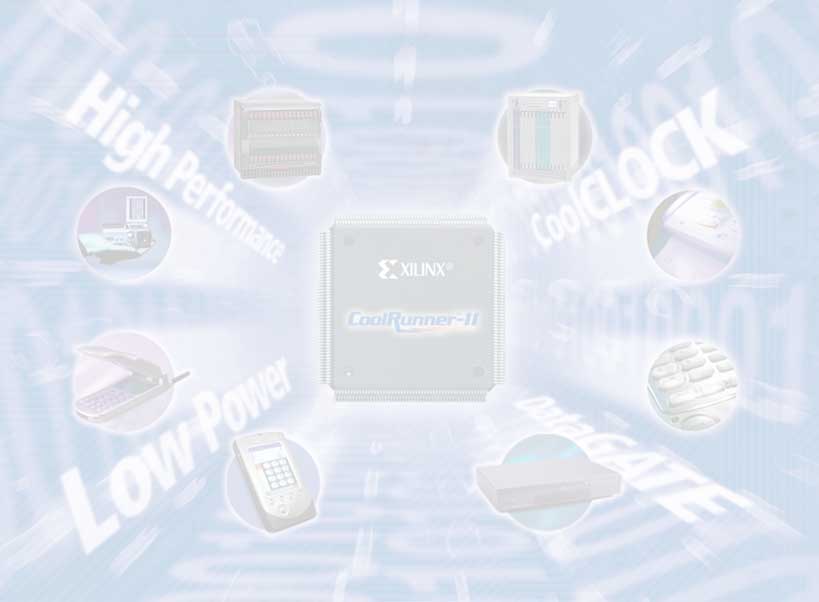 Counters
ECE 448 – FPGA and ASIC Design with VHDL
2
Clear
Q
upcount
Clock
2-bit up-counter with synchronous reset
LIBRARY ieee ;
USE ieee.std_logic_1164.all ;
USE ieee.numeric_std.all ;
ENTITY upcount IS
	PORT (	Clear, Clock	: IN	 		STD_LOGIC ;
			Q 			: OUT 	STD_LOGIC_VECTOR(1 DOWNTO 0) ) ;
END upcount ;

ARCHITECTURE behavioral OF upcount IS
    SIGNAL Count : unsigned(1 DOWNTO 0);
BEGIN
	upcount: PROCESS ( Clock )
	BEGIN
		IF rising_edge(Clock) THEN
			IF Clear = '1' THEN
				Count <= "00" ;
			ELSE
				Count <= Count + 1 ;
			END IF ;
		END IF;
	END PROCESS;
         Q <= std_logic_vector(Count);
END behavioral;
Enable
4
Q
Clock
upcount
Resetn
4-bit up-counter with asynchronous reset (1)
LIBRARY ieee ;
USE ieee.std_logic_1164.all ;
USE ieee.numeric_std.all ;

ENTITY upcount_ar IS
	PORT ( 	Clock, Resetn, Enable 	: IN 	STD_LOGIC ;
			Q 				: OUT 	STD_LOGIC_VECTOR (3 DOWNTO 0)) ;
END upcount_ar ;
Enable
4
Q
Clock
upcount
Resetn
4-bit up-counter with asynchronous reset (2)
ARCHITECTURE behavioral OF upcount _ar IS
	SIGNAL Count : UNSIGNED (3 DOWNTO 0) ;
BEGIN
	PROCESS ( Clock, Resetn )
	BEGIN
		IF Resetn = '0' THEN
			Count <= "0000" ;
		ELSIF rising_edge(Clock) THEN
			IF Enable = '1' THEN
				Count <= Count + 1 ;
			END IF ;
		END IF ;
	END PROCESS ;
	Q <= std_logic_vector(Count) ;
END behavioral ;
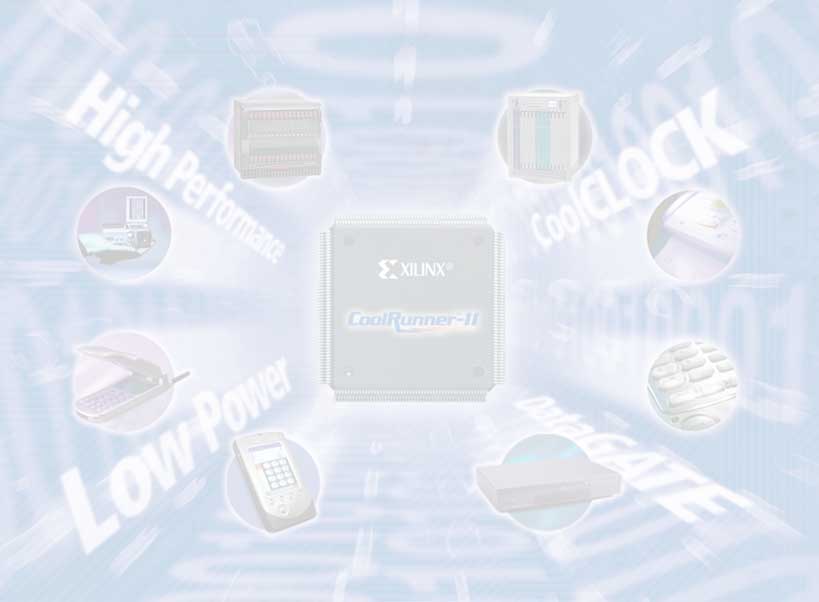 Shift Registers
ECE 448 – FPGA and ASIC Design with VHDL
Shift register – internal structure
D
D
D
D
Q
Q
Q
Q
Q(1)
Q(0)
Q(2)
Q(3)
Sin
Clock
Enable
ECE 448 – FPGA and ASIC Design with VHDL
Shift Register With Parallel Load
D(0)
D
D
D
D
Q
Q
Q
Q
Load
D(3)
D(1)
D(2)
Sin
Clock
Enable
Q(3)
Q(2)
Q(1)
Q(0)
ECE 448 – FPGA and ASIC Design with VHDL
4
4
Enable
D
Q
Load
Sin
shift4
Clock
4-bit shift register with parallel load (1)
LIBRARY ieee ;
USE ieee.std_logic_1164.all ;

ENTITY shift4 IS
	PORT ( 	D 	: IN 	STD_LOGIC_VECTOR(3 DOWNTO 0) ;
			Enable	: IN 	STD_LOGIC ;
			Load	: IN 	STD_LOGIC ;
			Sin 	: IN 	STD_LOGIC ;
			Clock 	: IN 	STD_LOGIC ;
			Q 	: OUT 	STD_LOGIC_VECTOR(3 DOWNTO 0) ) ;
END shift4 ;
ECE 448 – FPGA and ASIC Design with VHDL
4
4
Enable
D
Q
Load
Sin
shift4
Clock
4-bit shift register with parallel load (2)
ARCHITECTURE behavioral OF shift4 IS	
	SIGNAL Qt : STD_LOGIC_VECTOR(3 DOWNTO 0); 
BEGIN
	PROCESS (Clock)
	BEGIN
		IF rising_edge(Clock) THEN
			IF Enable = ‘1’  THEN
				IF Load = '1' THEN
					Qt <= D ;
				ELSE
					Qt <= Sin & Qt(3 downto 1);
				END IF ;
			END IF;
		END IF ;
	END PROCESS ;
	Q <= Qt;
END behavioral ;
ECE 448 – FPGA and ASIC Design with VHDL
Enable
N
N
D
Q
Load
Sin
shiftn
Clock
N-bit shift register with parallel load (1)
LIBRARY ieee ;
USE ieee.std_logic_1164.all ;

ENTITY shiftn IS
	GENERIC ( N : INTEGER := 8 ) ;
	PORT (	D : IN STD_LOGIC_VECTOR(N-1 DOWNTO 0) ;
		Enable	: IN 	STD_LOGIC ;
		Load	: IN 	STD_LOGIC ;
		Sin 	: IN 	STD_LOGIC ;
		Clock 	: IN 	STD_LOGIC ;
		Q 	: OUT 	STD_LOGIC_VECTOR(N-1 DOWNTO 0) ) ;
END shiftn ;
ECE 448 – FPGA and ASIC Design with VHDL
Enable
N
N
D
Q
Load
Sin
shiftn
Clock
N-bit shift register with parallel load (2)
ARCHITECTURE behavioral OF shiftn IS
	SIGNAL Qt: STD_LOGIC_VECTOR(N-1 DOWNTO 0);	
BEGIN
	PROCESS (Clock)
	BEGIN
		IF rising_edge(Clock) THEN
			IF Enable = ‘1’  THEN
				IF Load = '1' THEN
					Qt <= D ;
				ELSE
					Qt <= Sin & Qt(N-1 downto 1);
				END IF ;
			END IF;
		END IF ;
	END PROCESS ;
	Q <= Qt;
END behavior al;
ECE 448 – FPGA and ASIC Design with VHDL
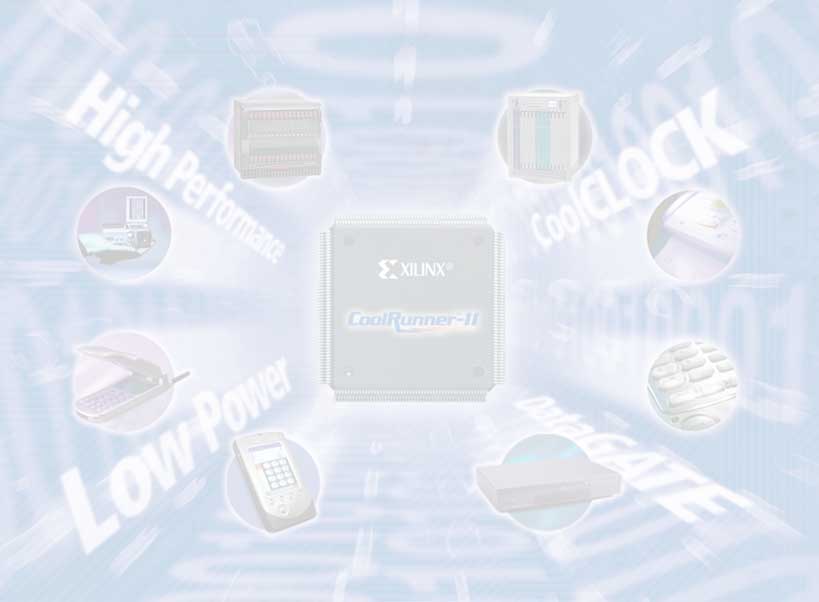 Generic ComponentInstantiation
ECE 448 – FPGA and ASIC Design with VHDL
N
N
N-bit register with enable
LIBRARY ieee ;
USE ieee.std_logic_1164.all ;

ENTITY regne IS
	GENERIC ( N : INTEGER := 8 ) ;
	PORT (	D 			: IN	 	STD_LOGIC_VECTOR(N-1 DOWNTO 0) ;
			Enable, Clock	: IN 		STD_LOGIC ;
			Q 			: OUT 	STD_LOGIC_VECTOR(N-1 DOWNTO 0) ) ;
END regne ;

ARCHITECTURE Behavior OF regne IS	
BEGIN
	PROCESS (Clock)
	BEGIN
		IF (Clock'EVENT AND Clock = '1' ) THEN
			IF Enable = '1' THEN
				Q <= D ;
			END IF ;
		END IF;
	END PROCESS ;
END Behavior ;
Enable
Q
D
Clock
regne
ECE 448 – FPGA and ASIC Design with VHDL
Circuit built of medium scale components
s(0)
En
r(0)
p(0)
0
1
r(1)
q(1)
Enable
w
p(1)
w
y
0
y
1
3
z(3)
t(3)
1
q(0)
w
r(2)
1
w
y
p(2)
y
0
0
2
z(2)
t(2)
r(3)
w
ena
D
Q
2
y
z
w
1
z(1)
t(1)
3
priority
r(4)
p(3)
y
0
En
0
z(0)
t(0)
regne
dec2to4
1
r(5)
Clock
Clk
s(1)
ECE 448 – FPGA and ASIC Design with VHDL
Structural description – example (1)VHDL-93
LIBRARY ieee ;
USE ieee.std_logic_1164.all ;

ENTITY priority_resolver IS
	PORT (r	: IN 	STD_LOGIC_VECTOR(5 DOWNTO 0) ;
		  s 	: IN 	STD_LOGIC_VECTOR(1 DOWNTO 0) ;
                clk        : IN         STD_LOGIC;
                en         : IN        STD_LOGIC;
		  t 	: OUT 	STD_LOGIC_VECTOR(3 DOWNTO 0) ) ;
END priority_resolver;

ARCHITECTURE structural OF priority_resolver IS

SIGNAL  p : STD_LOGIC_VECTOR (3 DOWNTO 0) ;
SIGNAL  q : STD_LOGIC_VECTOR (1  DOWNTO 0) ;
SIGNAL  z : STD_LOGIC_VECTOR (3 DOWNTO 0) ;
SIGNAL  ena : STD_LOGIC ;
ECE 448 – FPGA and ASIC Design with VHDL
Structural description – example (2)VHDL-93
BEGIN
  	u1:  ENTITY work.mux2to1(dataflow)
                            PORT MAP (w0 => r(0) ,
                     	                 w1 => r(1),
                                                  s => s(0),
                                                  f => p(0));
 	p(1) <= r(2);
	p(2) <= r(3);

 	u2:  ENTITY work.mux2to1(dataflow)
                            PORT MAP (w0 => r(4) ,
                     	                 w1 => r(5),
                                                 s => s(1),
                                                 f => p(3));

    	u3: ENTITY work.priority(dataflow)
                          PORT MAP (w => p,
                                               y => q,
			               z => ena);
ECE 448 – FPGA and ASIC Design with VHDL
Structural description – example (3)VHDL-93
u4: ENTITY work.dec2to4 (dataflow)
                           PORT MAP (w => q,
                                               En => ena,
                                                y => z);

       u5: ENTITY work.regne(behavioral)     
                           GENERIC MAP (N => 4)
                            PORT MAP (D => z ,
                     	                Enable => En ,
                                                Clock => Clk,
                                                Q => t );
END structural;
ECE 448 – FPGA and ASIC Design with VHDL
Structural description – example (1)VHDL-87
LIBRARY ieee ;
USE ieee.std_logic_1164.all ;

ENTITY priority_resolver IS
	PORT (r	: IN 	STD_LOGIC_VECTOR(5 DOWNTO 0) ;
		  s 	: IN 	STD_LOGIC_VECTOR(1 DOWNTO 0) ;
                clk        : IN         STD_LOGIC;
                en         : IN        STD_LOGIC;
		  t 	: OUT 	STD_LOGIC_VECTOR(3 DOWNTO 0) ) ;
END priority_resolver;

ARCHITECTURE structural OF priority_resolver IS

SIGNAL  p : STD_LOGIC_VECTOR (3 DOWNTO 0) ;
SIGNAL  q : STD_LOGIC_VECTOR (1  DOWNTO 0) ;
SIGNAL  z : STD_LOGIC_VECTOR (3 DOWNTO 0) ;
SIGNAL  ena : STD_LOGIC ;
ECE 448 – FPGA and ASIC Design with VHDL
Structural description – example (2)VHDL-87
COMPONENT mux2to1
	PORT (w0, w1, s 	: IN	STD_LOGIC ;
	            f 		: OUT	STD_LOGIC ) ;
END COMPONENT ;

COMPONENT priority
	PORT (w	: IN 	STD_LOGIC_VECTOR(3 DOWNTO 0) ;
		y	: OUT 	STD_LOGIC_VECTOR(1 DOWNTO 0) ;
		z	: OUT 	STD_LOGIC ) ;
END COMPONENT ;

COMPONENT dec2to4
	PORT (w	: IN 	STD_LOGIC_VECTOR(1 DOWNTO 0) ;
		 En 	: IN 	STD_LOGIC ;
		 y 	: OUT 	STD_LOGIC_VECTOR(3 DOWNTO 0) ) ;
END COMPONENT ;
ECE 448 – FPGA and ASIC Design with VHDL
Structural description – example (3)VHDL-87
COMPONENT regne
	GENERIC ( N : INTEGER := 8 ) ;
	PORT (	D     : IN	 	STD_LOGIC_VECTOR(N-1 DOWNTO 0) ;
			Enable, Clock	: IN 		STD_LOGIC ;
			Q     : OUT 	STD_LOGIC_VECTOR(N-1 DOWNTO 0) ) ;
END COMPONENT ;
ECE 448 – FPGA and ASIC Design with VHDL
Structural description – example (4)VHDL-87
BEGIN
  	u1: mux2to1 PORT MAP (w0 => r(0) ,
                     	                 w1 => r(1),
                                                  s => s(0),
                                                  f => p(0));
 	p(1) <= r(2);
	p(2) <= r(3);

 	u2: mux2to1 PORT MAP (w0 => r(4) ,
                     	                 w1 => r(5),
                                                 s => s(1),
                                                 f => p(3));

    	u3: priority PORT MAP (w => p,
                                               y => q,
			               z => ena);

  	u4: dec2to4 PORT MAP (w => q,
                                               En => ena,
                                                y => z);
ECE 448 – FPGA and ASIC Design with VHDL
Structural description – example (5)VHDL-87
u5: regne        GENERIC MAP (N => 4)
                            PORT MAP (D => z ,
                     	                Enable => En ,
                                                Clock => Clk,
                                                Q => t );
END structural;
ECE 448 – FPGA and ASIC Design with VHDL
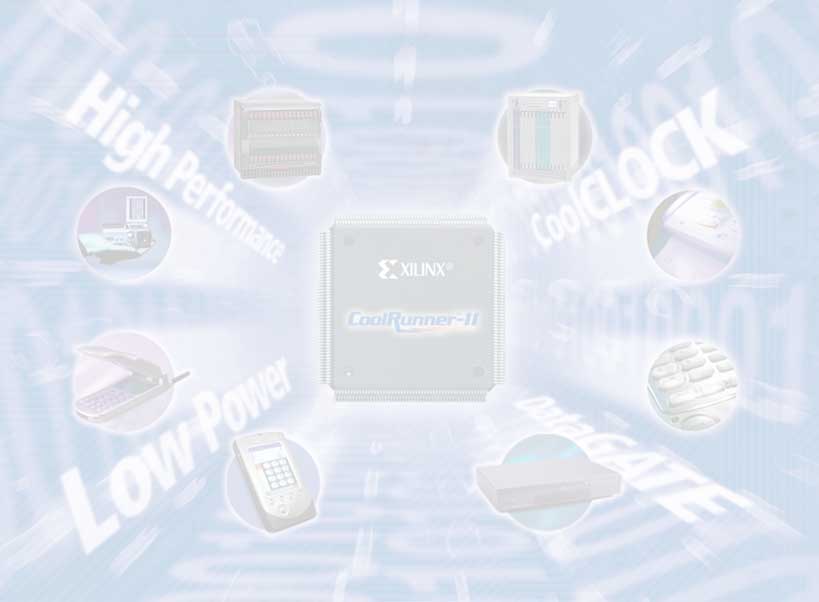 Constants
ECE 448 – FPGA and ASIC Design with VHDL
Constants
Syntax:

 CONSTANT   name : type := value;

Examples:

CONSTANT init_value : STD_LOGIC_VECTOR(3 downto 0) := "0100";
CONSTANT ANDA_EXT : STD_LOGIC_VECTOR(7 downto 0) := X"B4";
CONSTANT counter_width : INTEGER := 16;
CONSTANT buffer_address : INTEGER := 16#FFFE#;
CONSTANT clk_period : TIME := 20 ns;
CONSTANT strobe_period : TIME := 333.333 ms;
ECE 448 – FPGA and ASIC Design with VHDL
Constants - features
Constants can be declared in a
   PACKAGE, ARCHITECTURE, ENTITY

When declared in a PACKAGE, the constant
is truly global, for the package can be used
in several entities.

When declared in an ARCHITECTURE, the
constant is local, i.e., it is visible only within this architecture.

When declared in an ENTITY declaration, the constant 
can be used in all architectures associated with this entity.
Example of package
library ieee;
use ieee.std_logic_1164.all;

package alu_pkg is	

	constant OPCODE_NOR	: std_logic_vector(2 downto 0) := "000";
	constant OPCODE_NAND  : std_logic_vector(2 downto 0) := "001";
	constant OPCODE_XOR 	: std_logic_vector(2 downto 0) := "010";
	constant OPCODE_UADD	: std_logic_vector(2 downto 0) := "011";
	constant OPCODE_SADD	: std_logic_vector(2 downto 0) := "100";
	constant OPCODE_SSUB	: std_logic_vector(2 downto 0) := "101";
	constant OPCODE_UMUL	: std_logic_vector(2 downto 0) := "110"; 
	constant OPCODE_SMUL	: std_logic_vector(2 downto 0) := "111";

end alu_pkg;
Using objects from a package
library ieee;
use ieee.std_logic_1164.all;

library work;
use work.alu_pkg.all;

entity alu_comb is
…………..
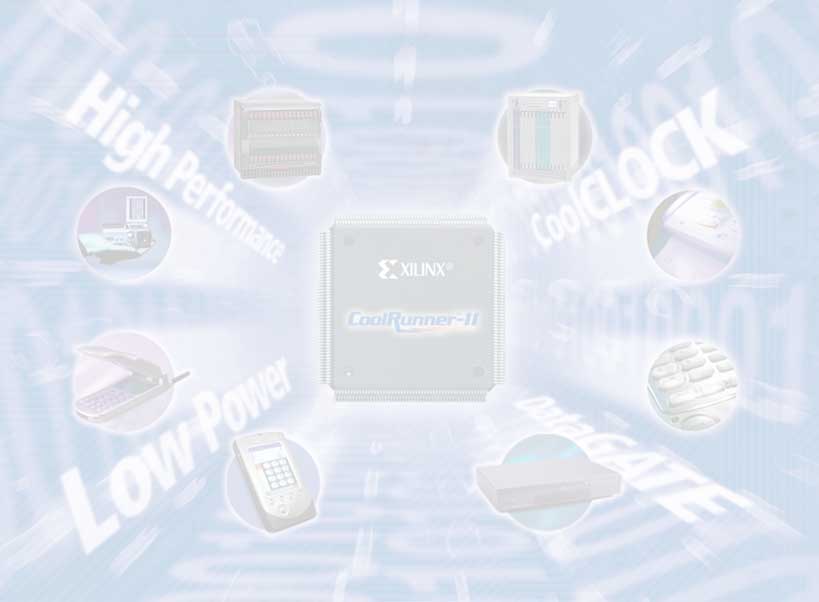 Mixing Description Styles 
Inside of an Architecture
ECE 448 – FPGA and ASIC Design with VHDL
VHDL Description Styles
dataflow
VHDL Description 
Styles
structural
behavioral
Components and
interconnects
Concurrent 
statements
Sequential statements
Registers
 Shift registers
 Counters
 State machines
synthesizable
Mixed Style Modeling
architecture ARCHITECTURE_NAME of ENTITY_NAME is 

Here you can declare signals, constants, types, etc.

begin

	   Concurrent statements:
Simple signal assignment 
Conditional signal assignment 
Selected signal assignment

Component instantiation statement

Process statement
inside process you can use only sequential                      statements

end ARCHITECTURE_NAME;
PRNG Example (1)
library IEEE;
use IEEE.STD_LOGIC_1164.all; 
use work.prng_pkg.all;

ENTITY PRNG IS
	PORT( Coeff         	: in  std_logic_vector(4 downto 0);
		Load_Coeff    	: in  std_logic;	
	     	Seed          	: in  std_logic_vector(4 downto 0);
	     	Init_Run      	: in  std_logic;
	     	Clk       	   	: in  std_logic;
	     	Current_State 	: out std_logic_vector(4 downto 0));
END PRNG;

ARCHITECTURE mixed OF PRNG is
	signal Ands      	: std_logic_vector(4 downto 0);
	signal Sin       		: std_logic;
	signal Coeff_Q    	: std_logic_vector(4 downto 0);
	signal Shift5_Q  	: std_logic_vector(4 downto 0);
PRNG Example (2)
BEGIN	
       -- Data Flow
	Sin <= Ands(0) XOR Ands(1) XOR Ands(2) XOR Ands(3) XOR Ands(4);	
	Current_State <= Shift5_Q;
	Ands <= Coeff_Q AND Shift5_Q;
		
	-- Behavioral
	Coeff_Reg: PROCESS(Clk)
	BEGIN
		IF rising_edge(Clk)  THEN
			IF Load_Coeff = '1'   THEN
				Coeff_Q <= Coeff;
			END IF;
		END IF;
	END PROCESS;  
							 
	-- Structural						 
	Shift5_Reg : ENTITY work.Shift5(behavioral) PORT MAP ( D      => Seed,
	                              	                                        Load  => Init_Run,
	                                                      		     Sin     => Sin,
	                                                      		     Clock => Clk,
	                                                      		     Q        => Shift5_Q);
END mixed;
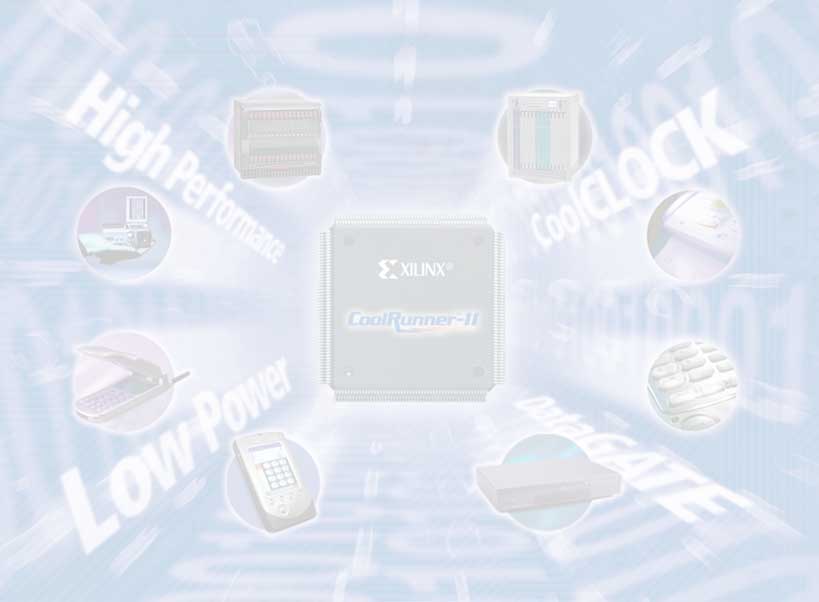 Sequential Logic Synthesis
for 
Beginners
ECE 448 – FPGA and ASIC Design with VHDL
For Beginners
Use processes with very simple structure only
to describe
   - registers
   - shift registers
   - counters
   - state machines.
Use examples discussed in class as a template.
Create generic entities for registers, shift registers, and
counters, and instantiate the corresponding components in
a higher level circuit using GENERIC MAP PORT MAP.
Supplement sequential components with 
combinational logic described using concurrent statements.
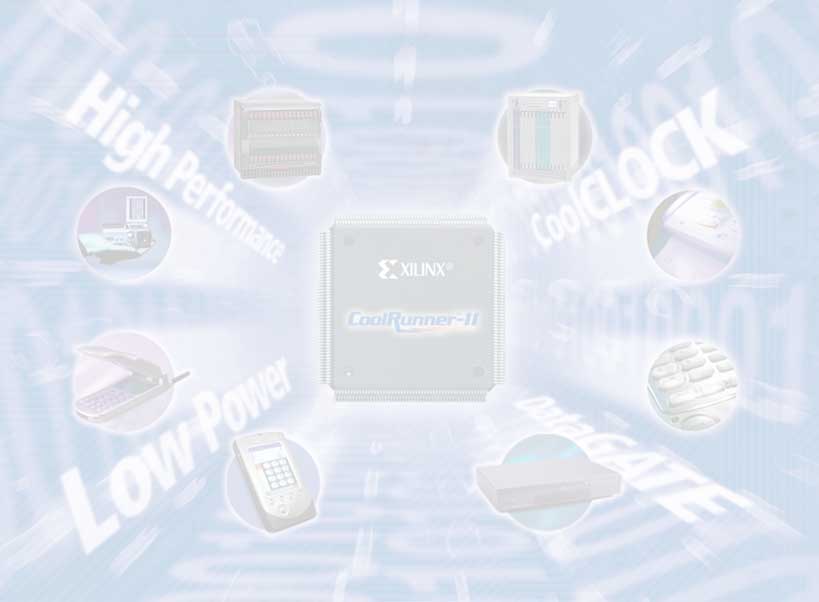 Sequential Logic Synthesis
for 
Intermediates
ECE 448 – FPGA and ASIC Design with VHDL
For Intermmediates
Use Processes with IF and CASE statements only. Do not use LOOPS or VARIABLES.
Sensitivity list of the PROCESS should include only signals that can by themsleves change the outputs of the sequential circuit (typically, clock and asynchronous set or reset)
Do not use PROCESSes without sensitivity list
	(they can be synthesizable, but make simulation inefficient)
For Intermmediates (2)
Given a single signal, the assignments to this signal should 
only be made within a single process block in order to avoid
possible conflicts in assigning values to this signal.

Process 1: PROCESS (a, b)
BEGIN
   y <= a AND b;
END PROCESS;

Process 2: PROCESS (a, b)
BEGIN
   y <= a OR b;
END PROCESS;
Non-synthesizable VHDL
ECE 448 – FPGA and ASIC Design with VHDL
Delays
Delays are not synthesizable

Statements, such as
                    wait for  5 ns
                    a <= b after 10 ns
will not produce the required delay, and 
should not be used in the code intended
for synthesis.
ECE 448 – FPGA and ASIC Design with VHDL
Initializations
Declarations of signals (and variables)
with initialized values, such as
               SIGNAL  a : STD_LOGIC := ‘0’;
cannot be synthesized, and thus should
be avoided.
If present, they will be ignored by the
synthesis tools.
             Use set and reset signals instead.
ECE 448 – FPGA and ASIC Design with VHDL
Dual-edge triggered register/counter (1)
In FPGAs register/counter can change only
at either rising (default) or falling edge of the
clock.
Dual-edge triggered clock is not synthesizable
correctly, using either of the descriptions 
provided below.
ECE 448 – FPGA and ASIC Design with VHDL
Dual-edge triggered register/counter (2)
PROCESS (clk)
BEGIN
	IF (clk’EVENT AND clk=‘1’ ) THEN
		counter <= counter + 1;
	ELSIF (clk’EVENT AND clk=‘0’ ) THEN
		counter <= counter + 1;
 	END IF;
END PROCESS;
ECE 448 – FPGA and ASIC Design with VHDL
Dual-edge triggered register/counter (3)
PROCESS (clk)
BEGIN
	IF (clk’EVENT) THEN
		counter <= counter + 1;
	END IF;
END PROCESS;


PROCESS (clk)
BEGIN
		counter <= counter + 1;
END PROCESS;
ECE 448 – FPGA and ASIC Design with VHDL